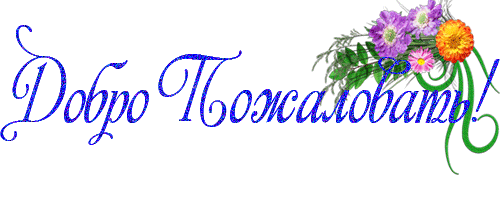 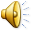 22.06.2016
1
Й
Е
В
З
А
Е
К
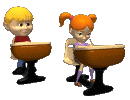 Ж
Л
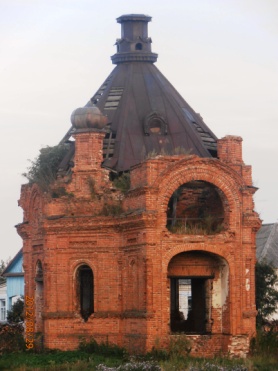 И
Б
Б
130 лет образованию на селе
Ю
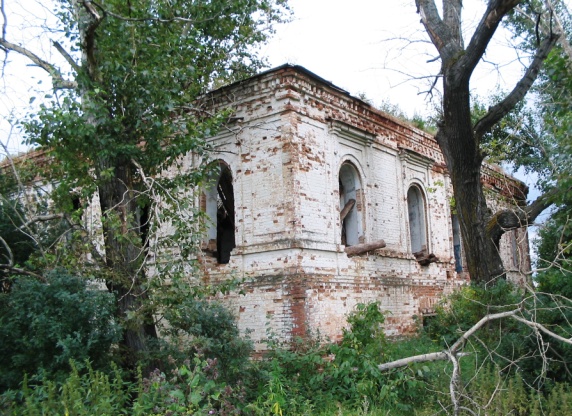 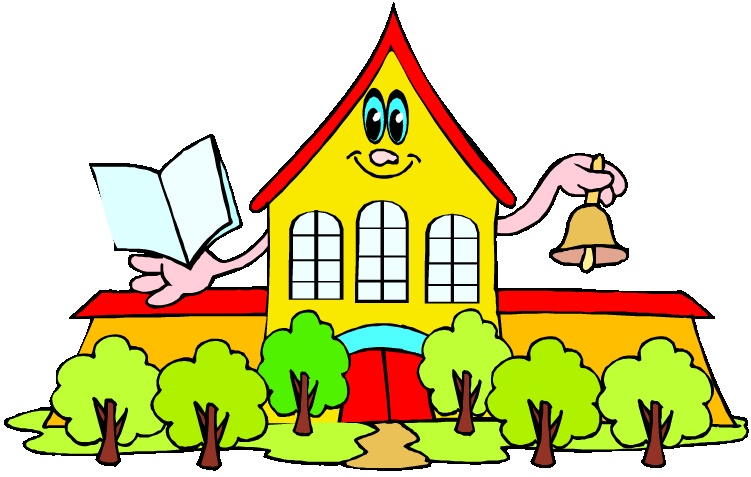 22.06.2016
4
«Моя Россия» Музыка Г. Струве, слова Н.Соловьёва
22.06.2016
5
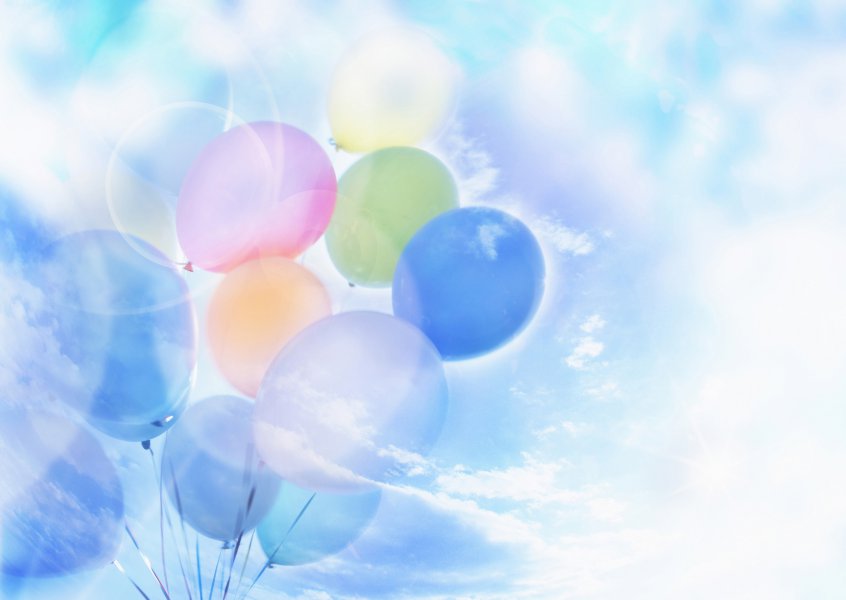 Поздравляем!
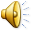 22.06.2016
6
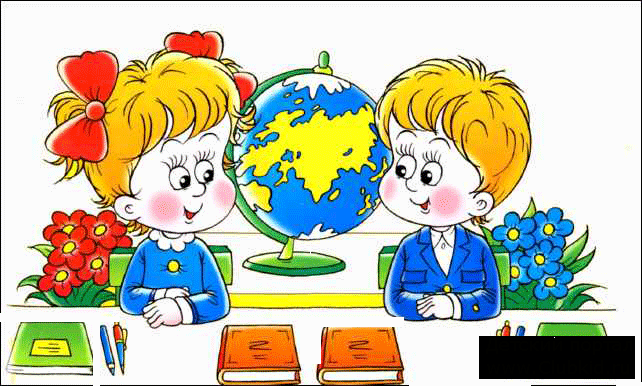 22.06.2016
7
Поздравляем!
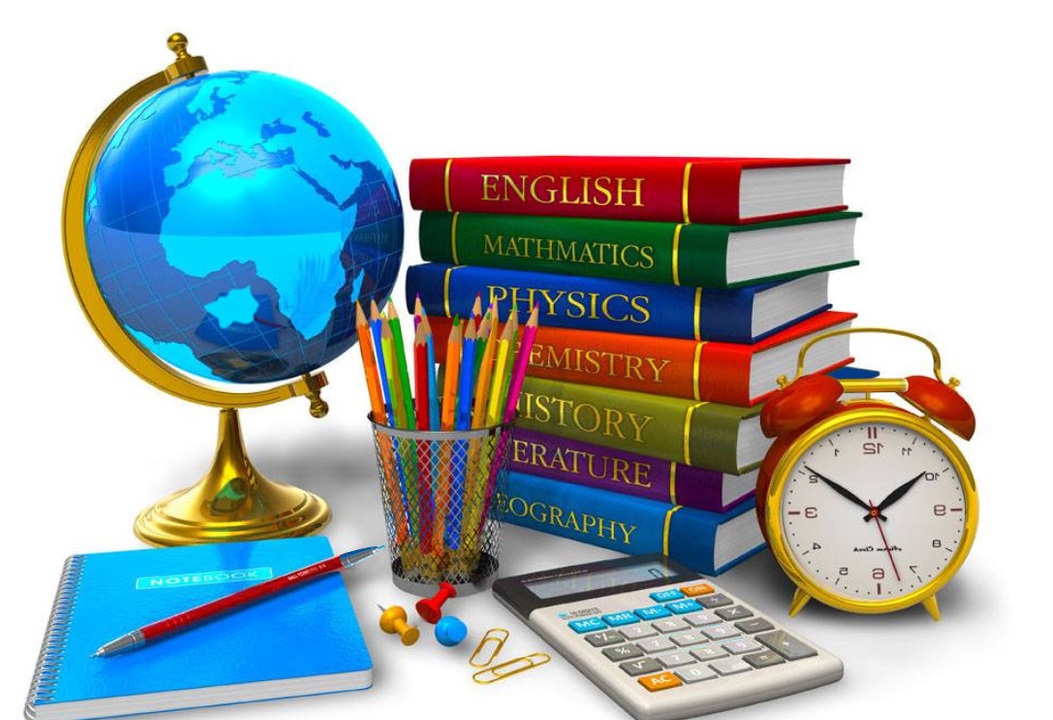 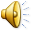 22.06.2016
8
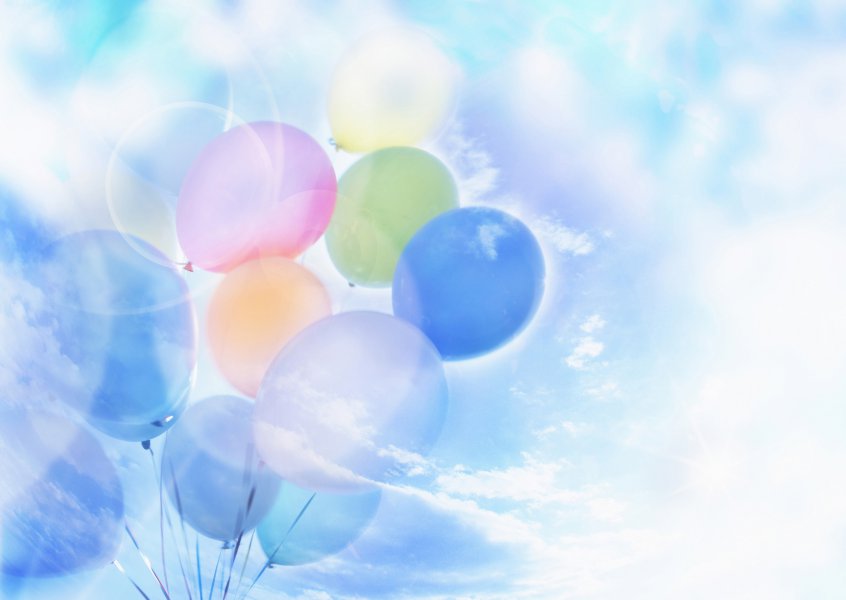 «Танец  с  шариками»
22.06.2016
9
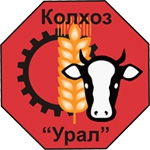 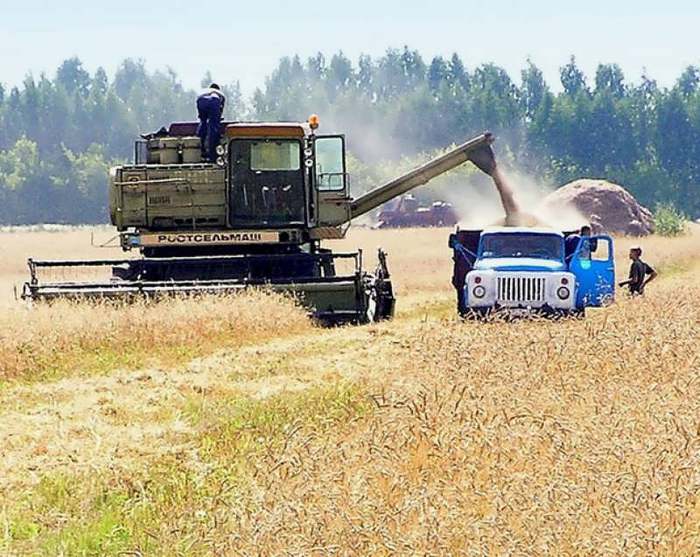 Поздравляем!
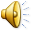 22.06.2016
10
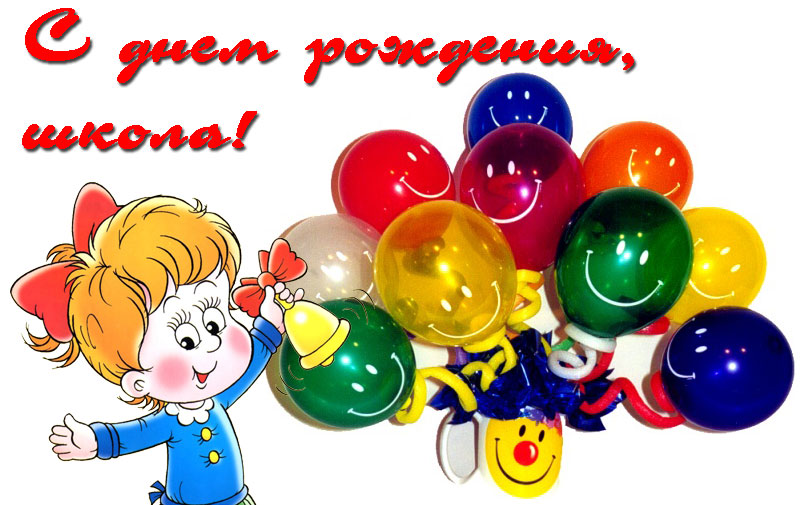 22.06.2016
11
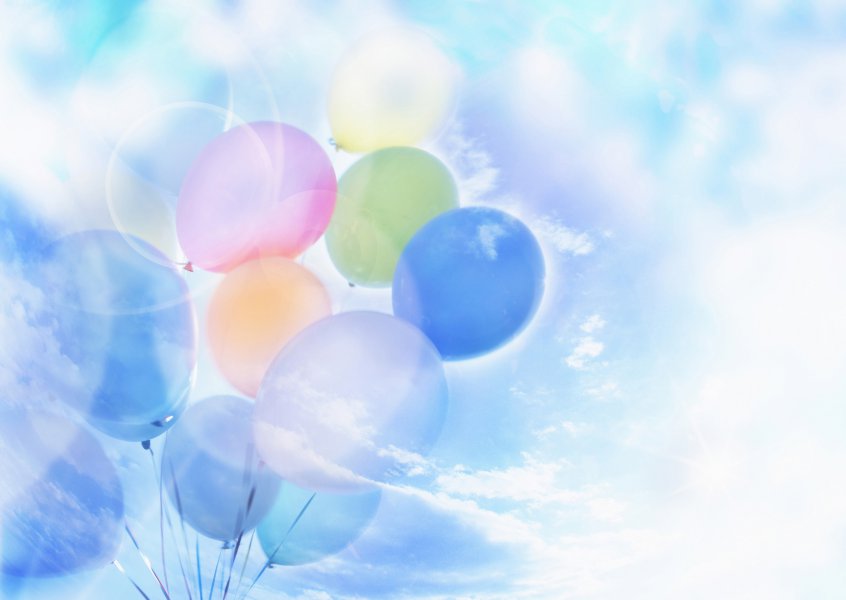 Поздравляем!
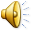 22.06.2016
12
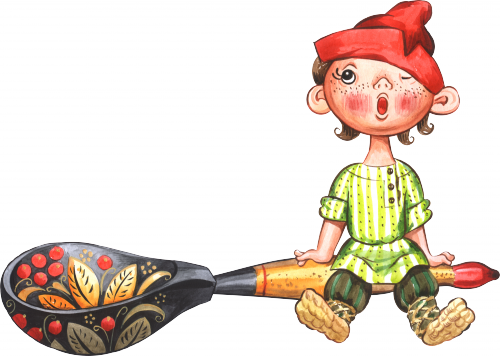 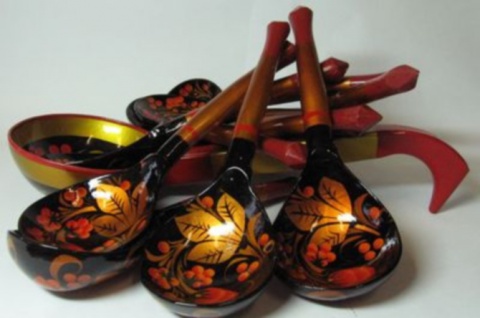 Чёрновский 
дом культуры
22.06.2016
13
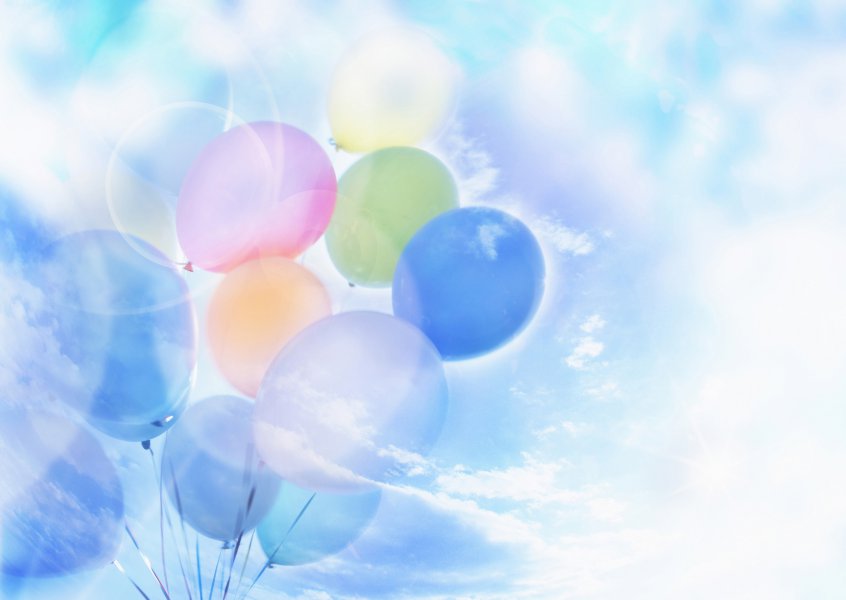 Поздравляем!
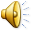 22.06.2016
14
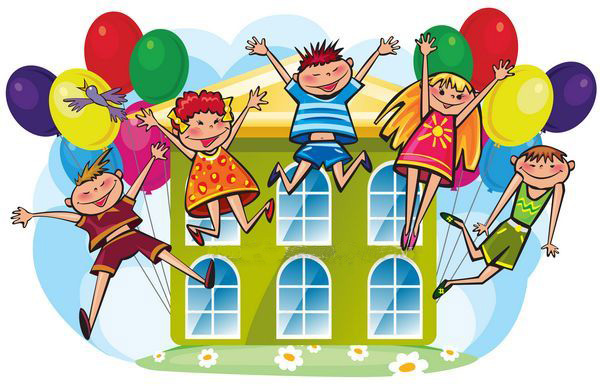 22.06.2016
15
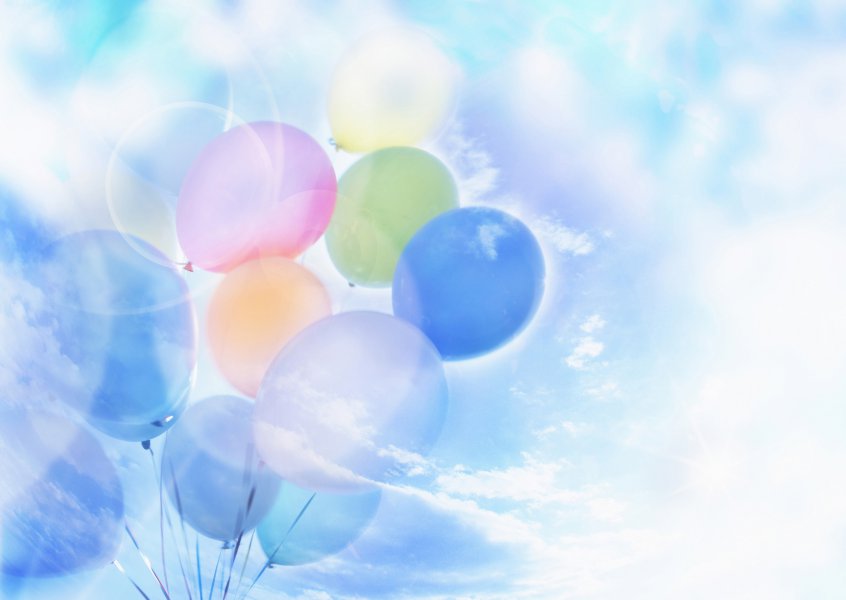 Поздравляем!
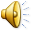 22.06.2016
16
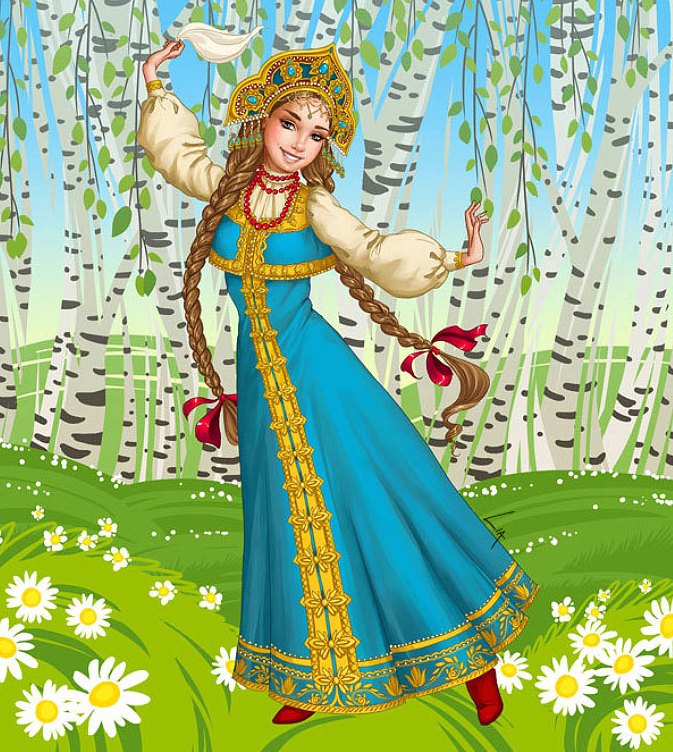 Чёрновский 
дом  культуры
22.06.2016
17
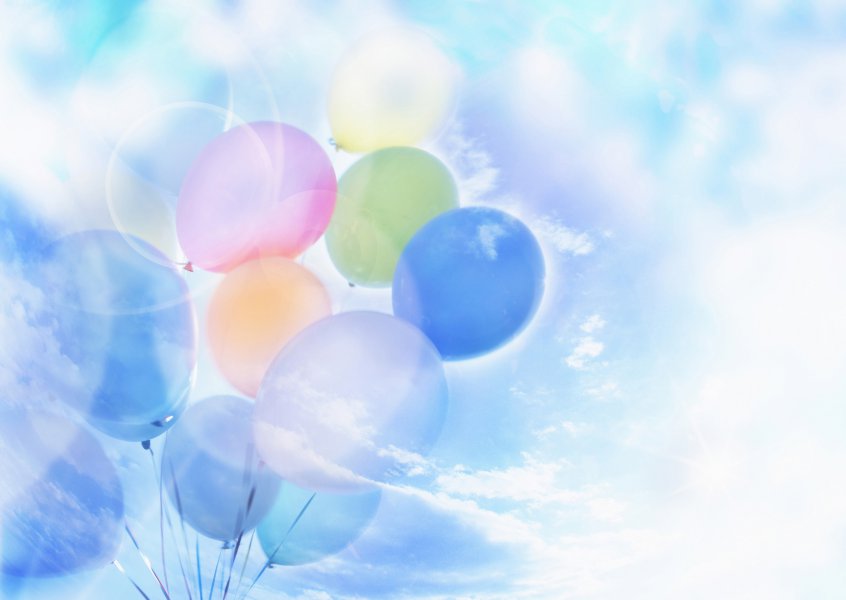 Поздравляем!
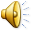 22.06.2016
18
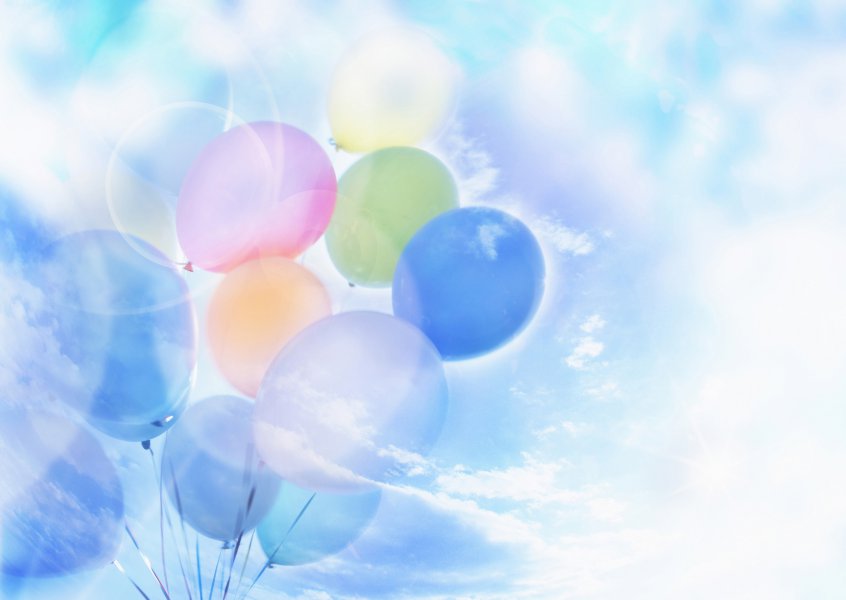 Поздравляем!
22.06.2016
19